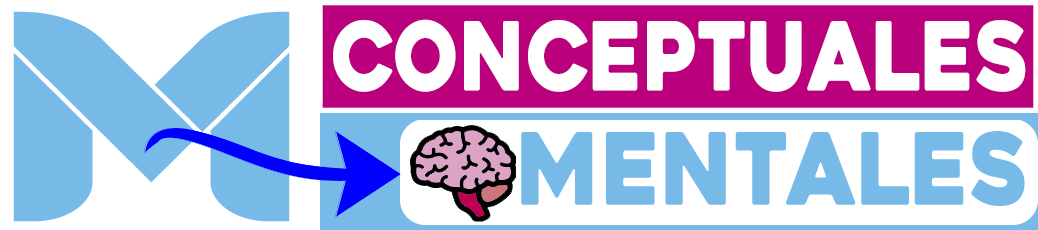 Enlace
Enlace
Enlace
Mapa conceptual
Loren ipsum
Loren ipsum
Loren ipsum
Loren ipsum
Loren ipsum
Loren ipsum
Loren ipsum
Loren ipsum
Loren ipsum
Loren ipsum
Loren ipsum
Loren ipsum
Loren ipsum
Loren ipsum
Loren ipsum
Loren ipsum
Loren ipsum
Loren ipsum
Loren ipsum
Loren ipsum
Loren ipsum
Loren ipsum
Loren ipsum
Loren ipsum
Enlace
Enlace
Enlace
Enlace
Enlace
Enlace
Enlace
Enlace
Enlace
Enlace
Enlace
Enlace
www.mapasconceptualesymentales.site
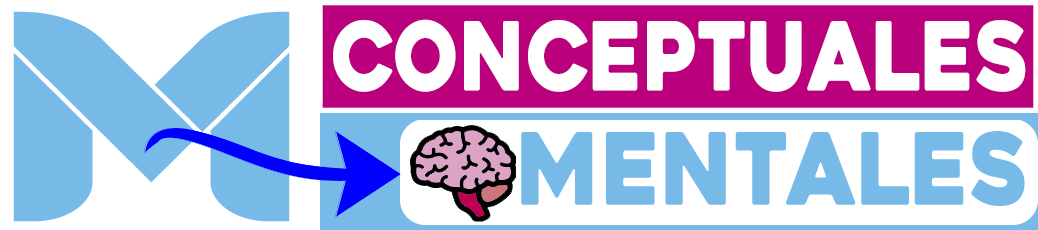 Enlace
Enlace
Enlace
Mapa conceptual
Loren ipsum
Loren ipsum
Loren ipsum
Loren ipsum
Loren ipsum
Loren ipsum
Loren ipsum
Loren ipsum
Loren ipsum
Loren ipsum
Loren ipsum
Loren ipsum
Loren ipsum
Loren ipsum
Loren ipsum
Loren ipsum
Loren ipsum
Loren ipsum
Loren ipsum
Loren ipsum
Loren ipsum
Loren ipsum
Loren ipsum
Loren ipsum
Enlace
Enlace
Enlace
Enlace
Enlace
Enlace
Enlace
Enlace
Enlace
Enlace
Enlace
Enlace
www.mapasconceptualesymentales.site